Usage of Openstack Cloud Computing Architecture in COESeowon JungSystems Administrator, COEseowon@hawaii.edu
Overview
About COE
Prior to OpenStack
What is OpenStack
COE OpenStack
What COE OpenStack runs
College of Education
1,600 students
400 faculty / staff
8 academic departments
2 major research units
   - Center on Disability Studies (CDS)
   - Curriculum Research & Development Group (CRDG)
Prior to OpenStack
1 Firewall
2 LDAP / DNS
1 DHCP
8 Servers for web services and storages
1 VMware ESXi for developing and VPN

Issues: Tedious and limited resources for developers to expand or launch new services
What is OpenStack
Amazon-like cloud services in their own data centers
OpenSource project
    - Began in 2010 as a joint project of NASA and Rackspace Hosting
    - Foundation supported by more than 200 companies
    - More than 500 companies have joined the project
OpenStack lets end-users deploy virtual machines through a common web interface
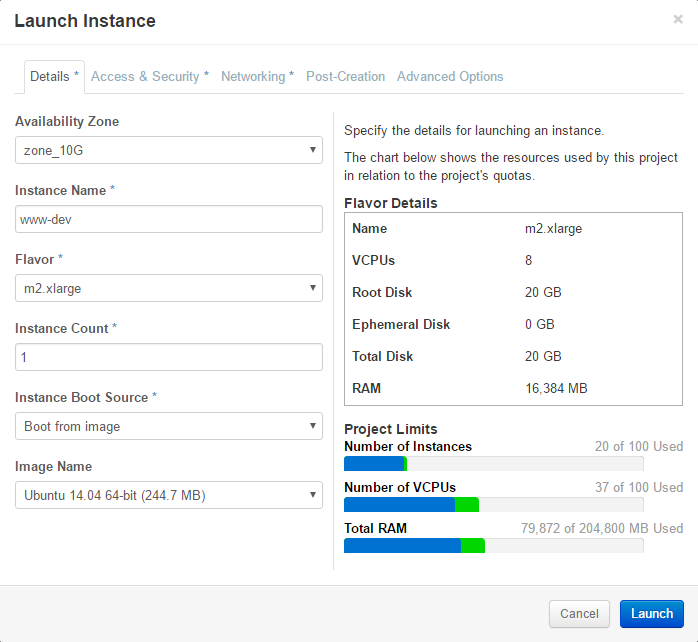 COE OpenStack
Initially deployed in January, 2013
OpenStack IceHouse (9th release) on Ubuntu 14.04
7 Compute nodes
3 Controller nodes with H/A
3 Block / Object storage nodes

Total 320 CPU cores, 1.6 TB RAMs, and 180 TB HDDs
COE OpenStack
Compute nodes
    - Hypervisor – KVM
    - Networking agent – OpenVSwitch, multiple VLANs
Controller nodes
    - Message queue – RabbitMQ
    - Identity service – LDAP
    - image service – Multiple Linux distros
    - Storage management – Block / Object storage
COE OpenStack
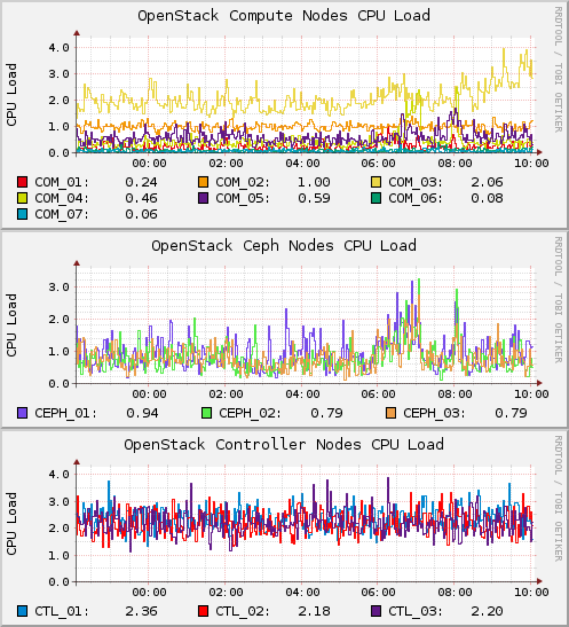 Storage nodes
    - Ceph Block / Object storage service


13 OpenStack nodes:
    - 13 physical servers run 120 virtualservers
    - Run over 40 websites and 120 instances
    - less than 10% of utilization
What COE OpenStack runs
COE official website
Public / private websites for each department
7 Read-only LDAP servers
ownCloud File Sync & Sharing platform
    - Provided a data storage resource for faculty / staff
    - Upload link for students
Identity integration with LDAP for OpenStack Web-Interface
What COE OpenStack runs
Student Information System
Classroom & Equipment reservation system
Websites for supporting faculty / staff
Pre-configured virtual servers for staff and faculty
Thank you

Seowon Jung
seowon@hawaii.edu